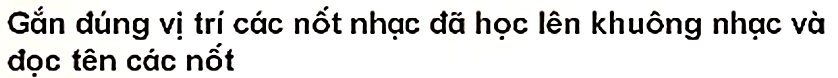 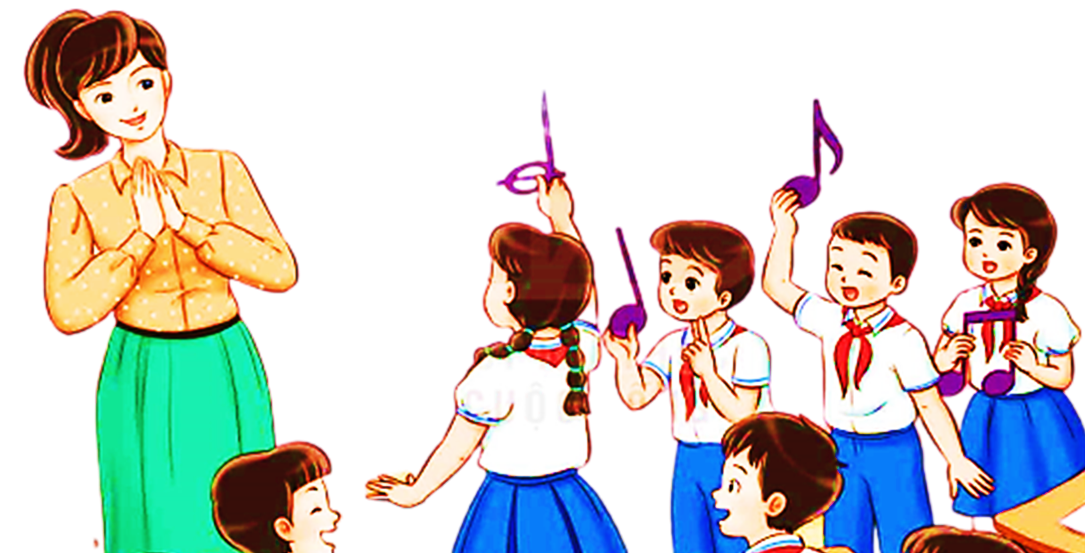 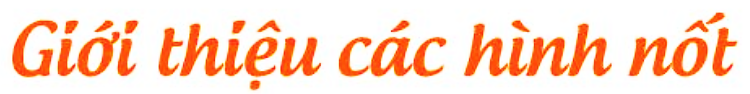 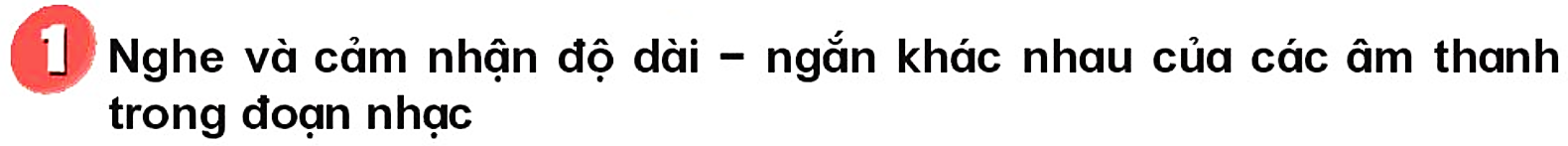 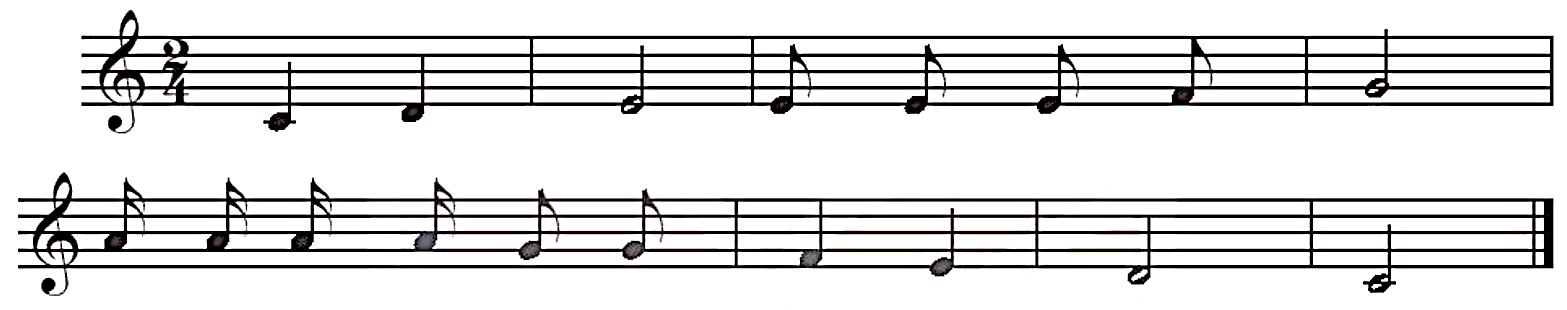 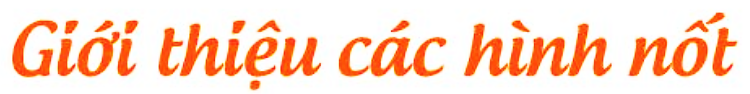 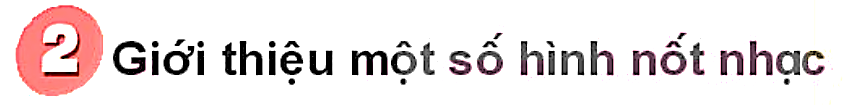 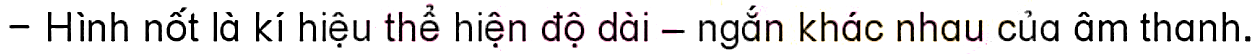 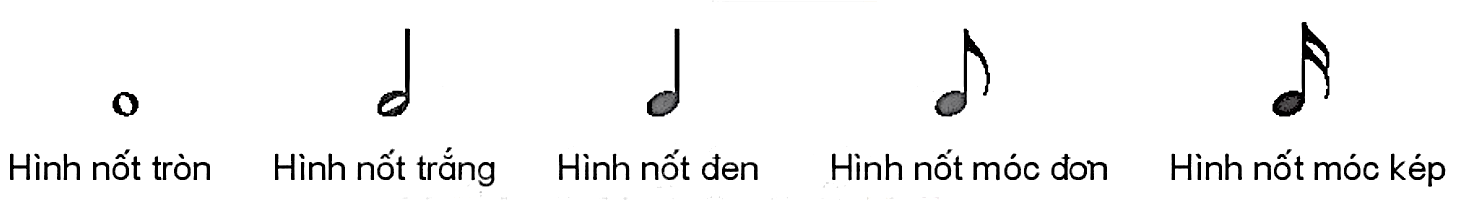 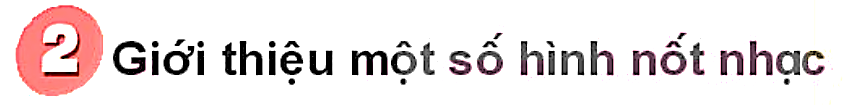 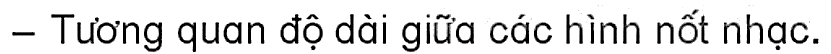 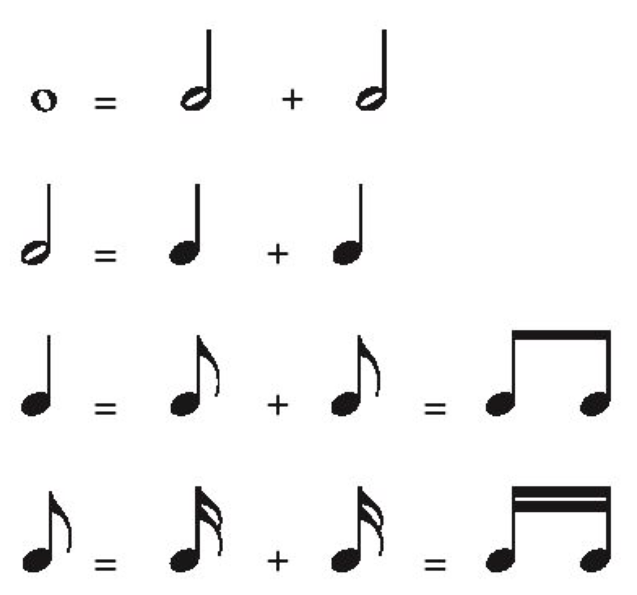 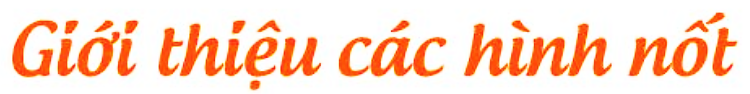 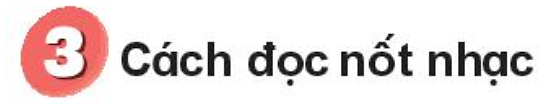 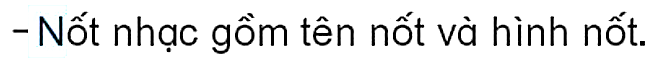 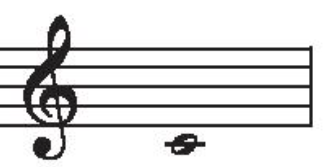 Tên nốt:
Đô
Đô tròn
Tròn
Hình nốt:
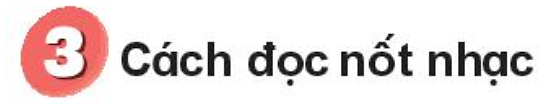 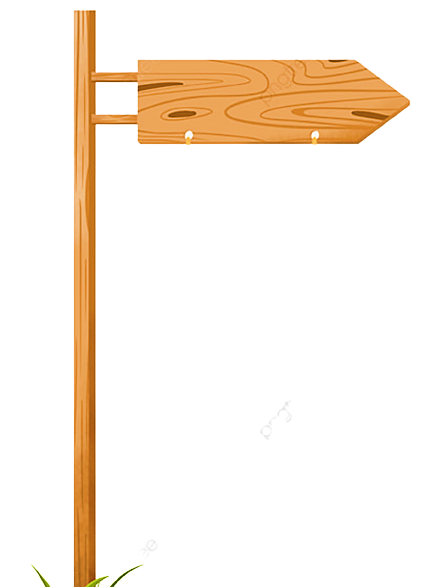 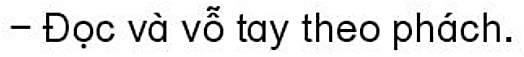 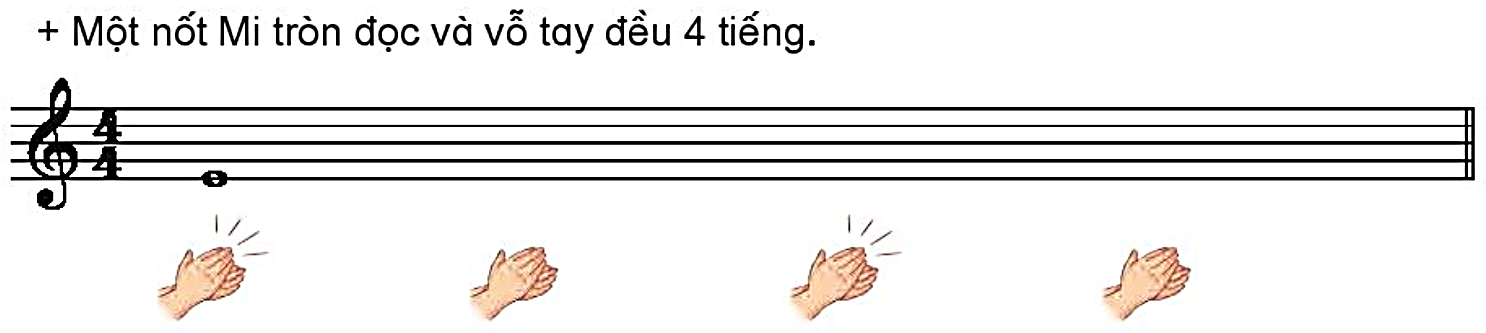 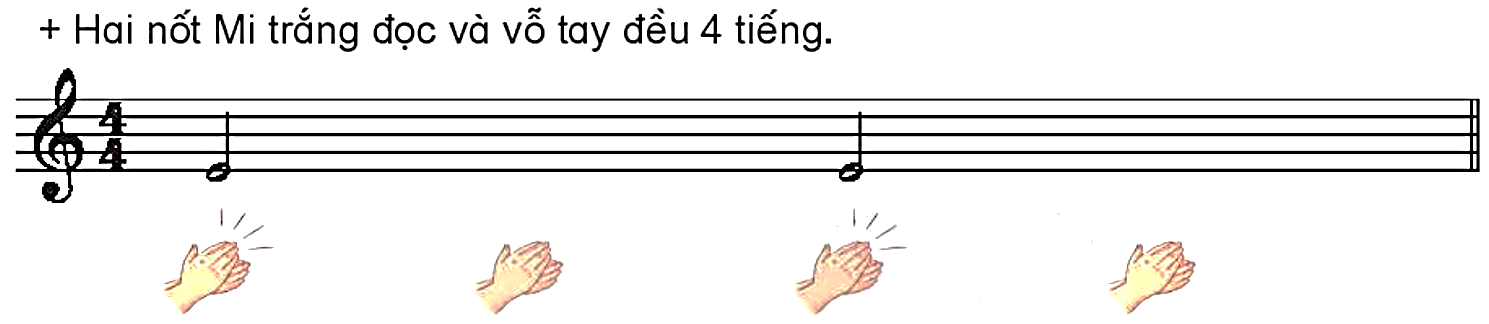 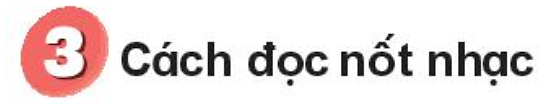 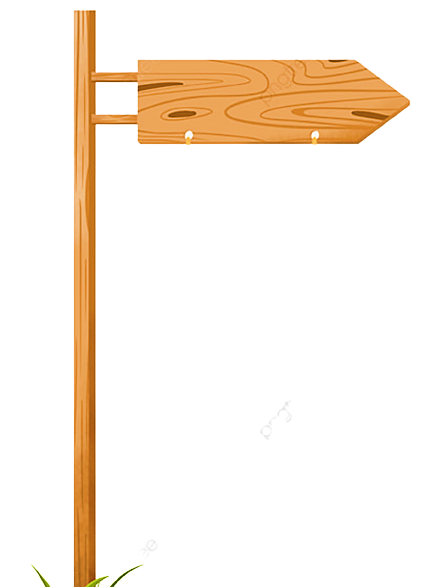 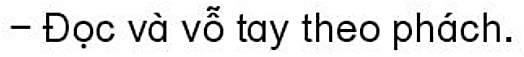 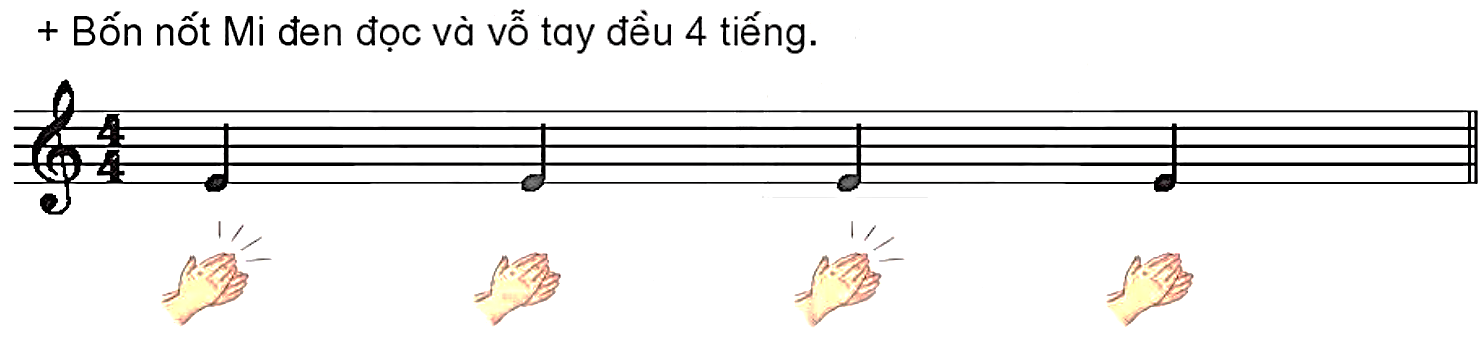 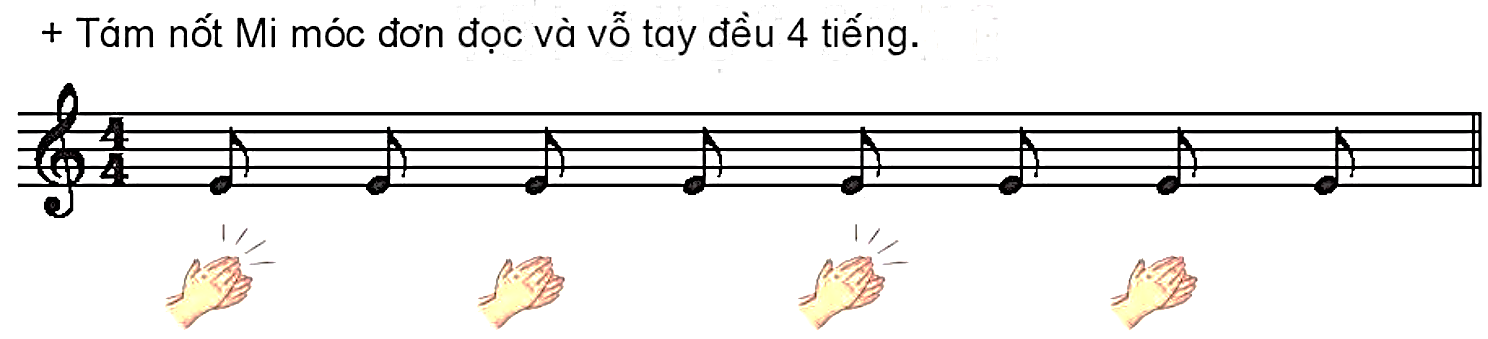 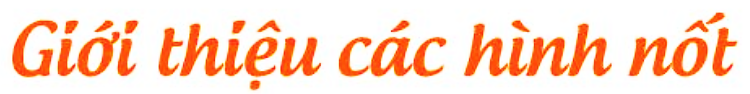 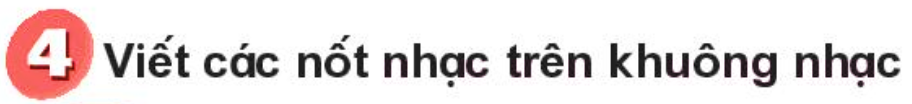 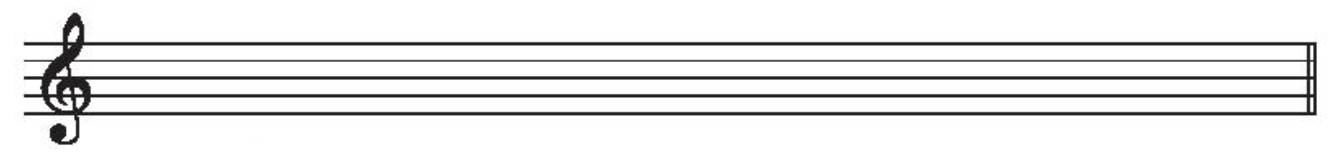 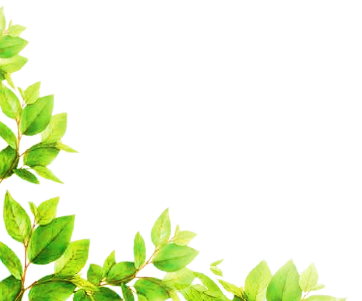 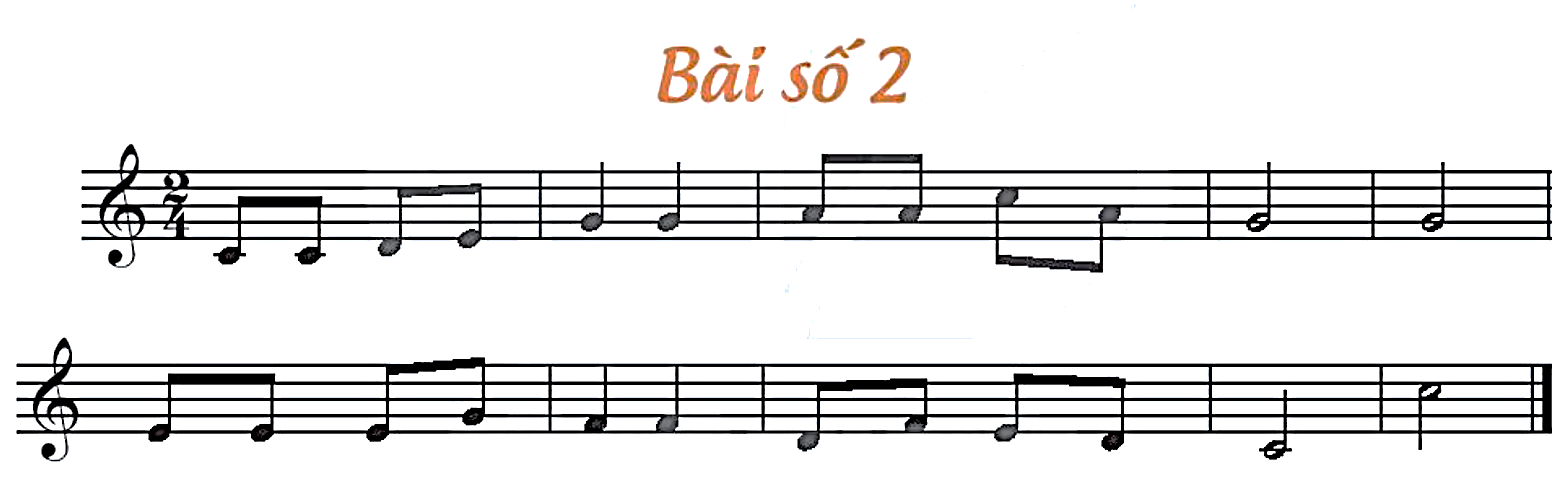 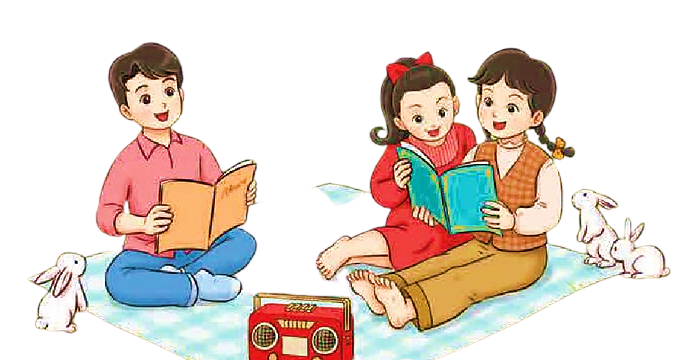 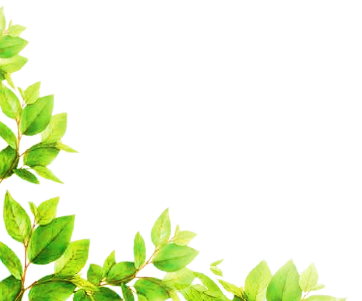 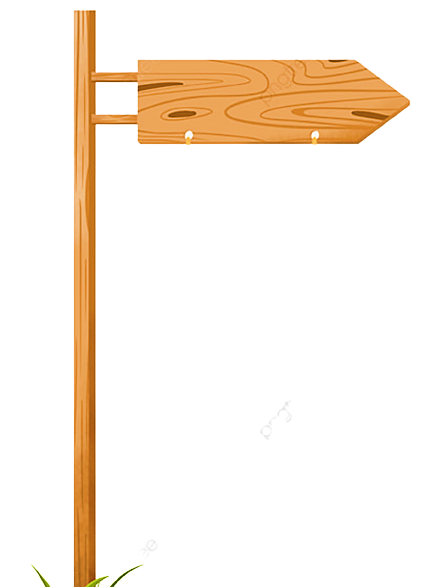 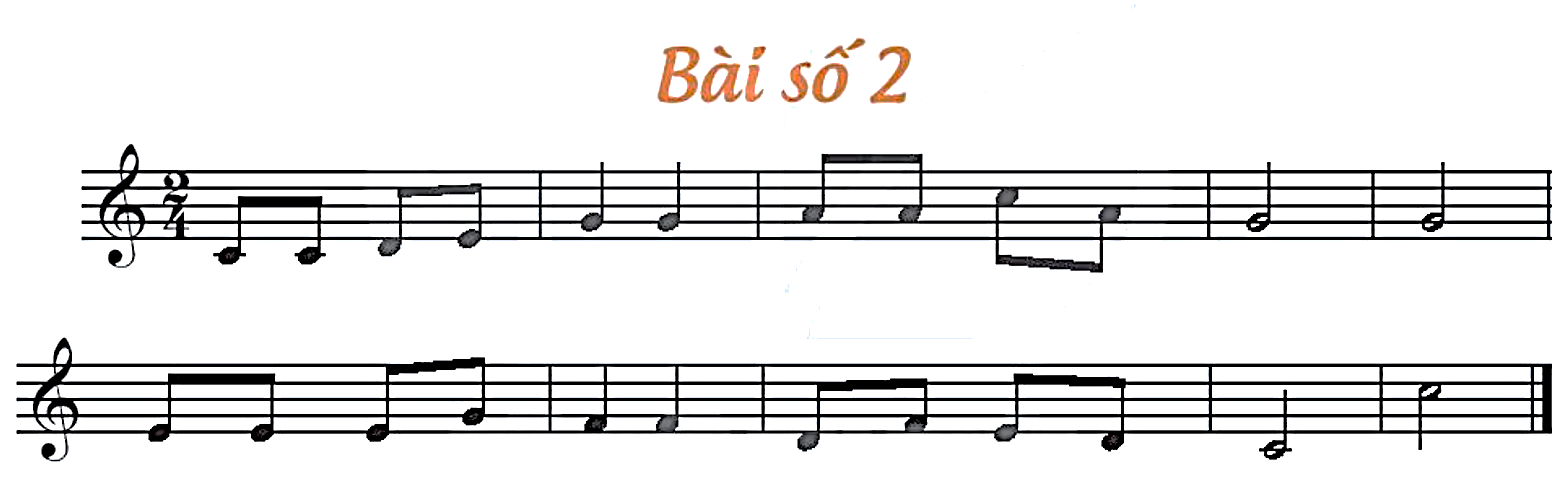 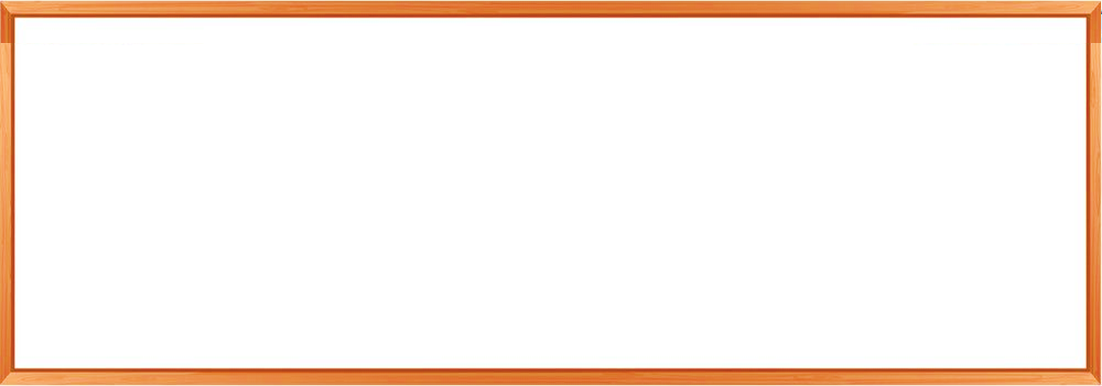 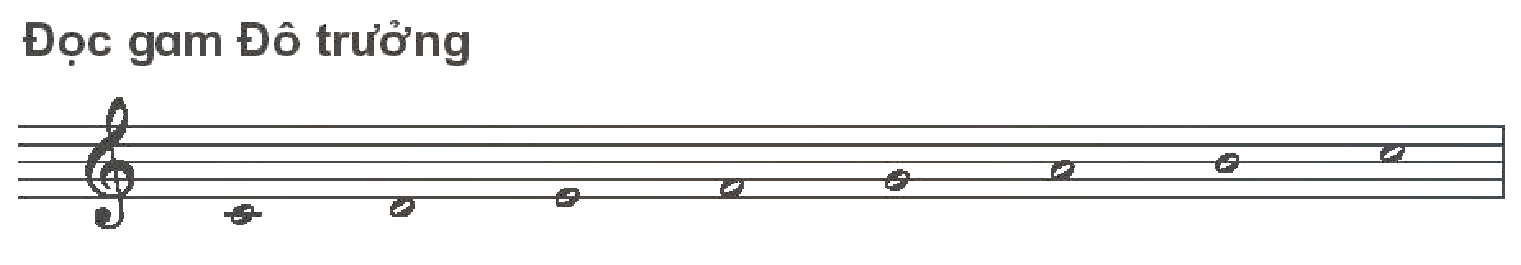 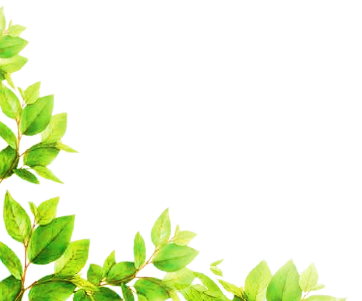 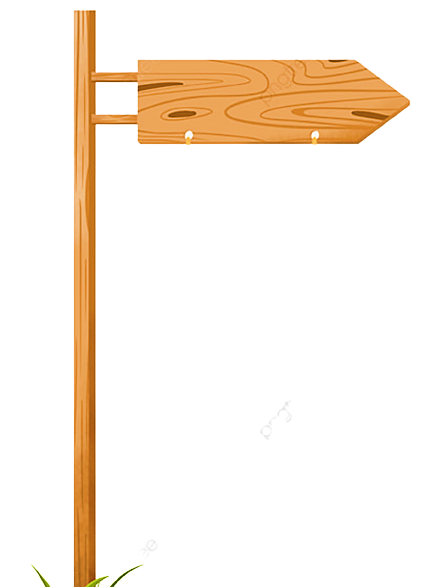 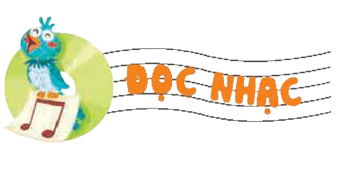 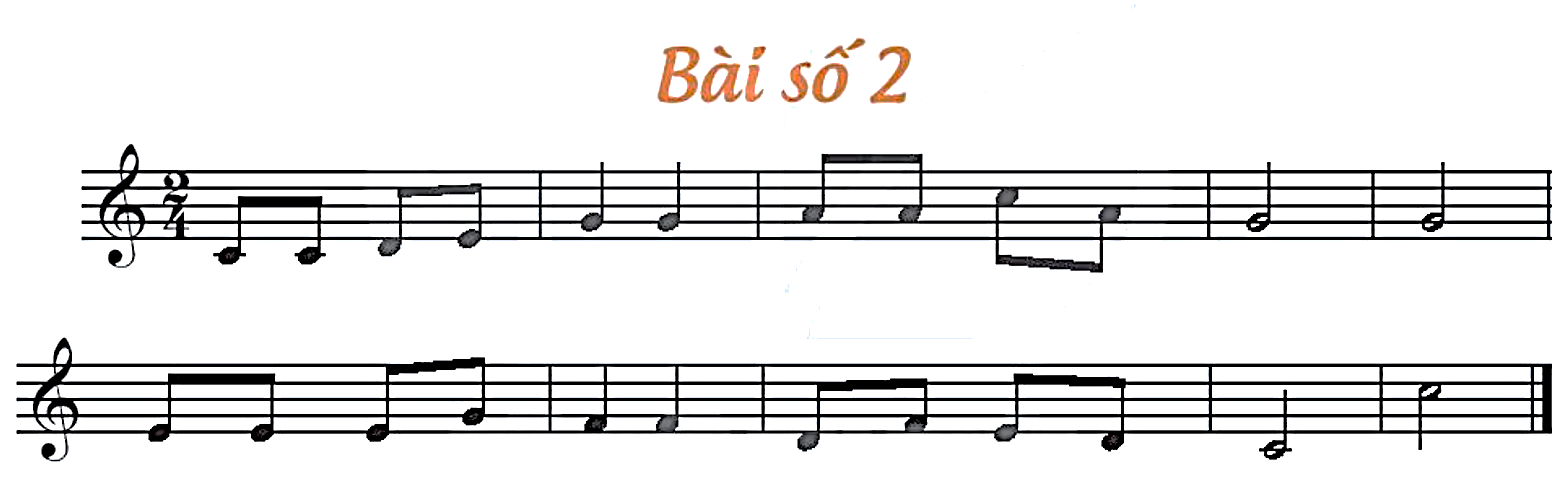 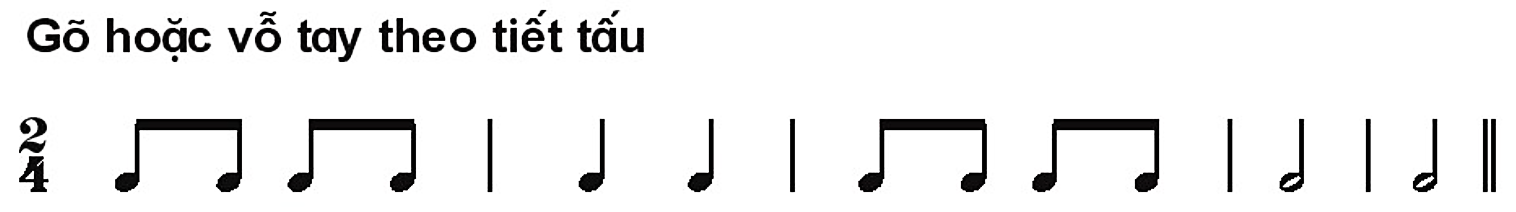 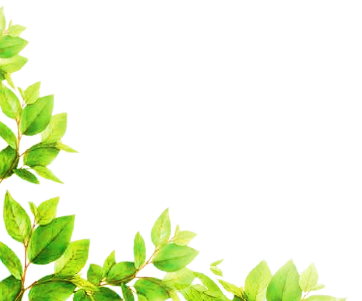 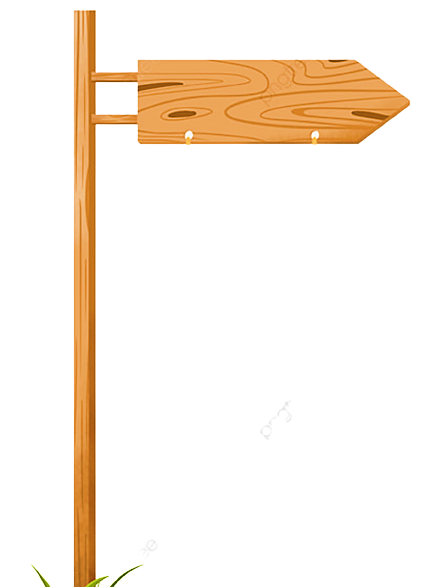 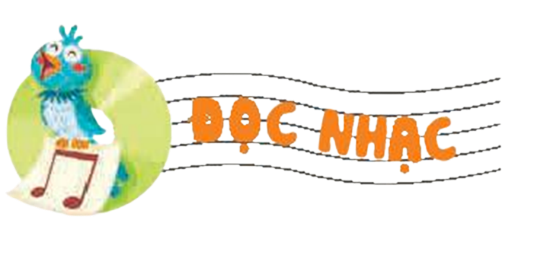 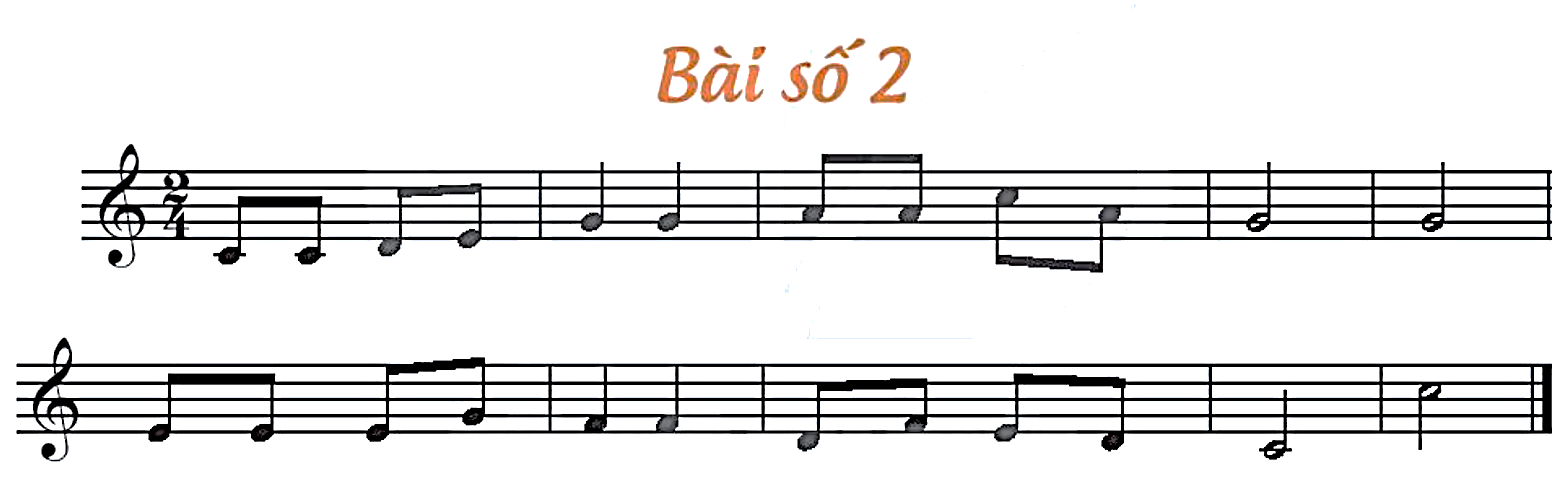 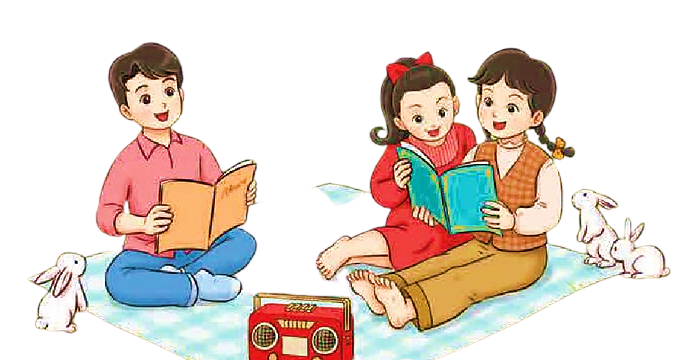 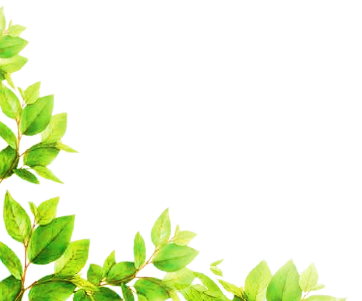 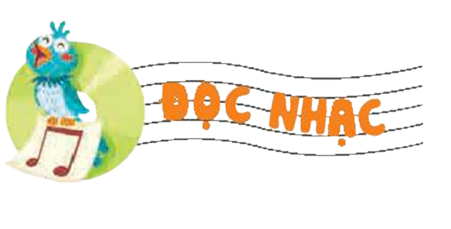 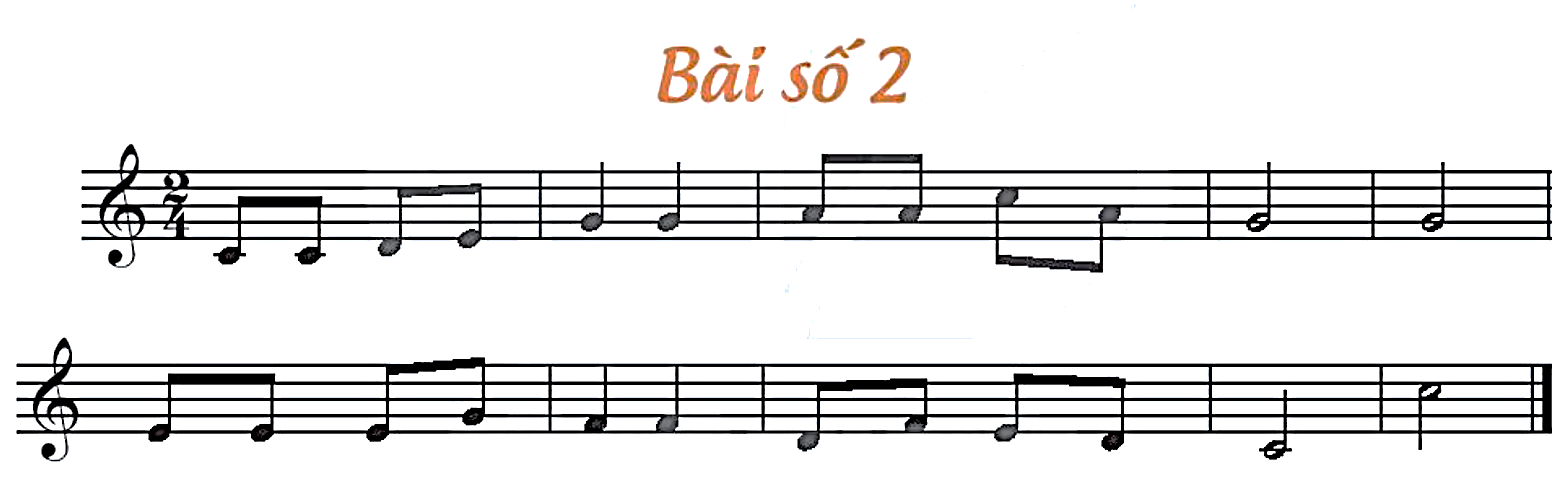 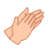 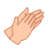 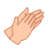 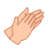 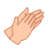 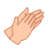 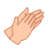 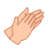 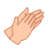 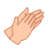 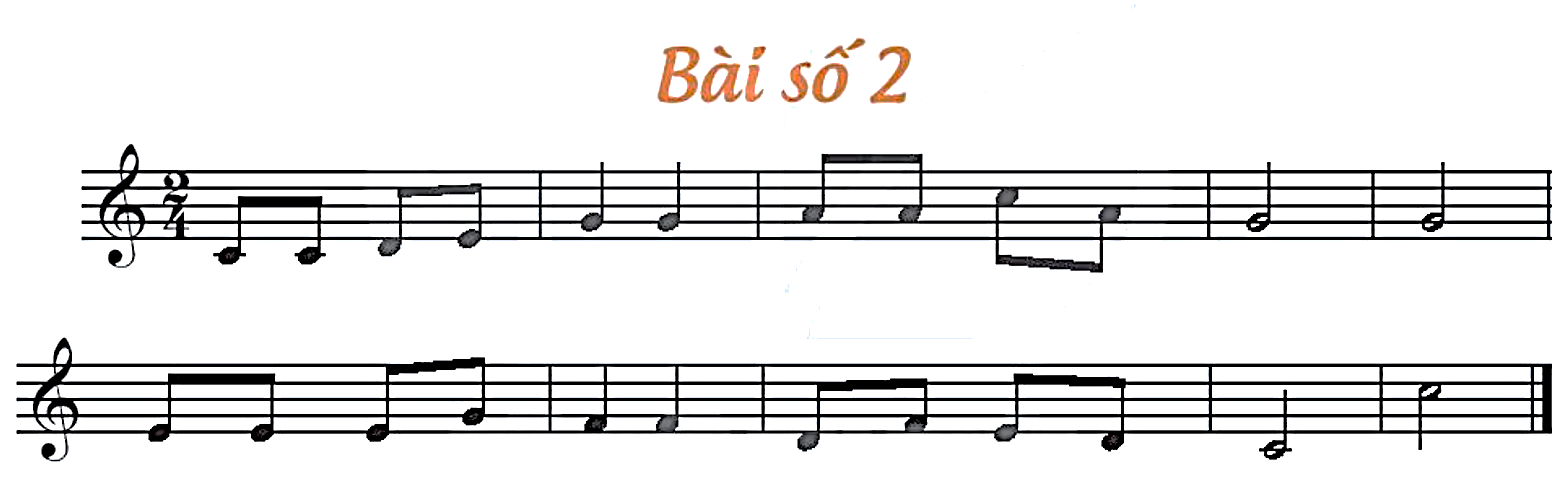 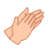 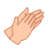 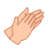 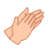 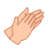 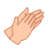 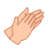 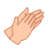 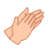 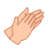